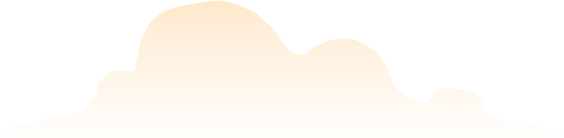 Desert Dwellers
Recreating our local ecosystem.
Get thinking…

On your whiteboards

Why is it important to know about food webs or food pyramids?
6.L2U1.14 students will construct a model that shows the cycling of matter and flow of energy in ecosystems.
You will do this by completing an information card on your desert dweller and link it with the other energy roles in the ecosystem.
Let’s learn more about one of our local desert dwellers
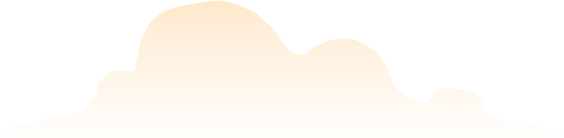 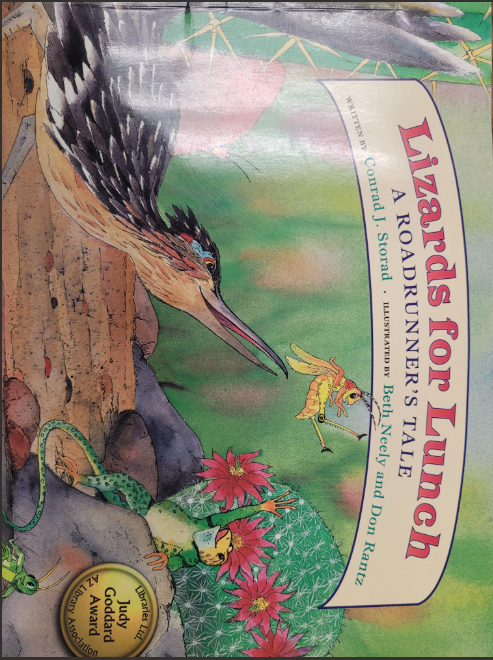 Lizards for Lunch A Roadrunner’s Tale by Conrad Storad
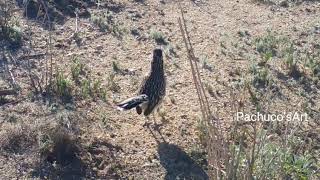 Learn more about your desert dweller.
What do we do??
Research information about your desert dweller.

Draw a picture of your desert dweller.

Include their predators and prey. 

Include important adaptations.

Features it has to survive.

Unique traits or features.

Their location and typical shelter

Include as much information you can about your dweller.
Animal Food Web Research on Google Classroom. There will be a link to National Geographic and iNaturalist to do your research.
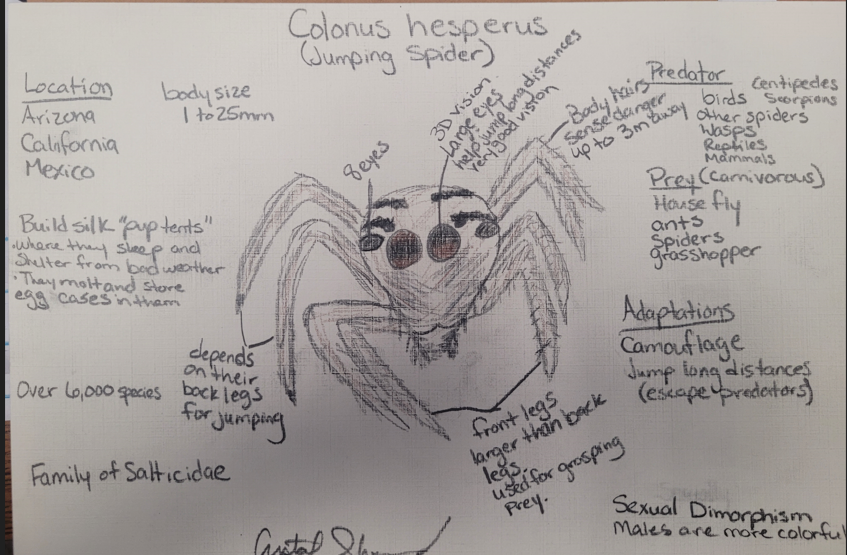 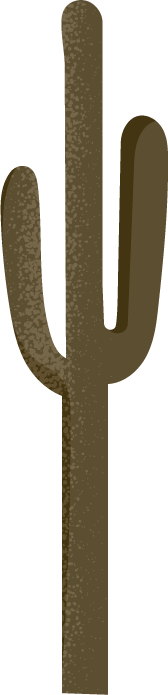 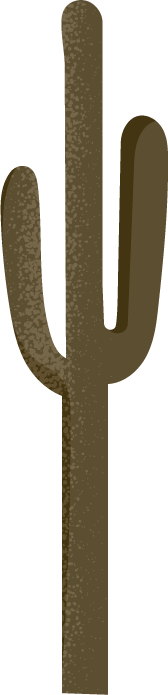 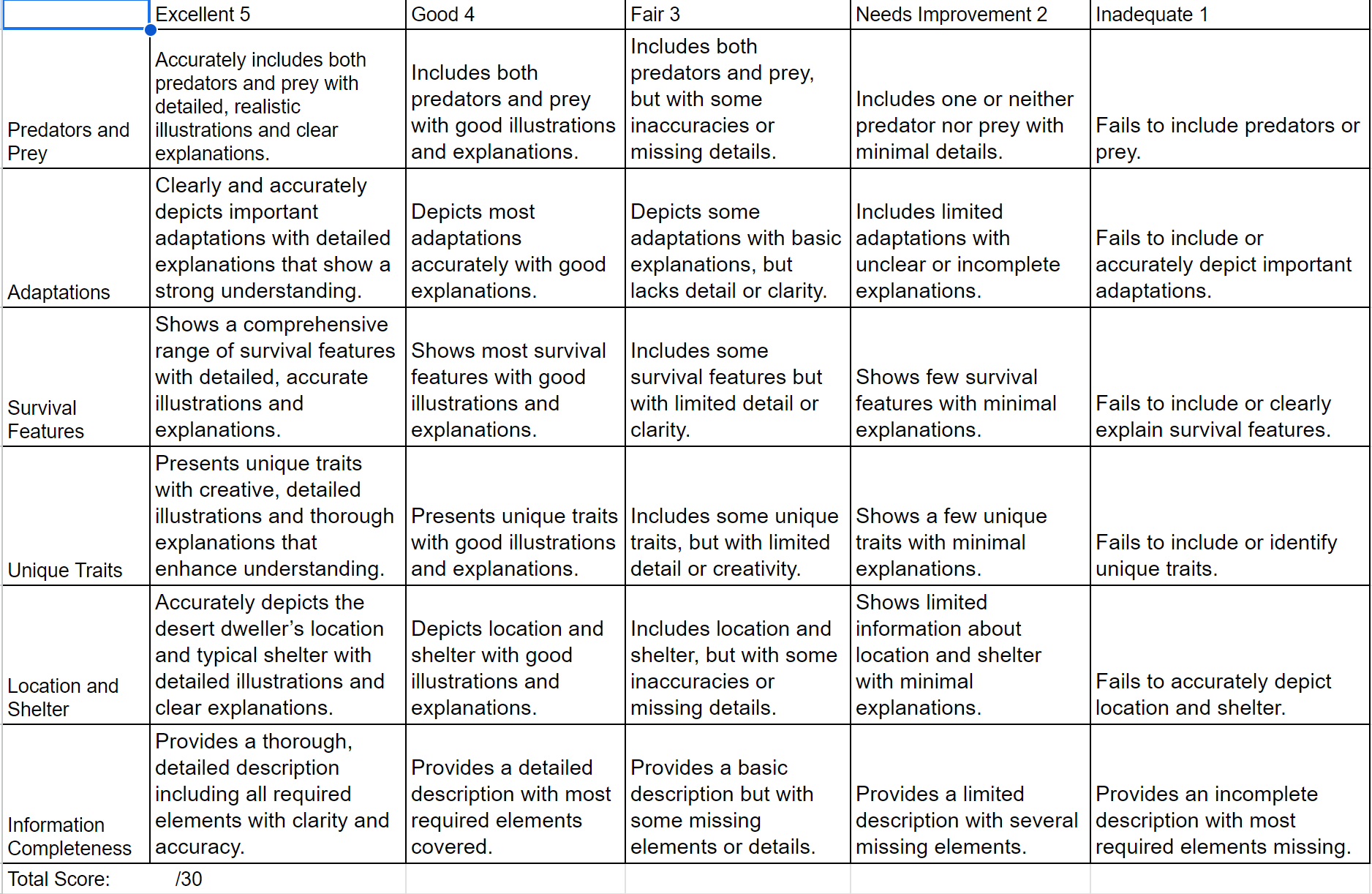 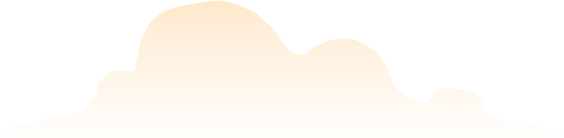 The rubric is how you will be graded on this project.
Anna’s Hummingbird			Gila Monster
			Sunflower

Greater Roadrunner			Chuckwalla				     
Butterfly Weed

Great Horned Owl			Western Diamondback
		    	Arizona Lupine			

Gila Woodpecker			Arizona Coral Snake

Saguaro	
Vermilion Flycatcher			Sonoran Toad

Verdin					Longfin Dace

Yellow Warbler				Gila Topminnow

Lesser Goldfinch			Mesquite Tree

Harris’s Hawk				Palo Verde

Black Widow Spider			Ocotillo

Bark Scorpion				Soaptree Yucca

Sonoran Millipede			Saguaro

Ground Squirrels			Desert Prickly Pear

Sonoran Mud Turtle			Goldenrod
Choose your top 3 that you would like to research and make into a food web. 

I will be assigning who will get which of these so do not get set on which one you want. I don’t want any duplicate animals in the food webs.  

As you are assigned a desert dweller you can begin your research. Start by going on Google Classroom for more instructions.
Closing
What type of energy role does your desert dweller have?

Rubric for Desert Dweller Activity
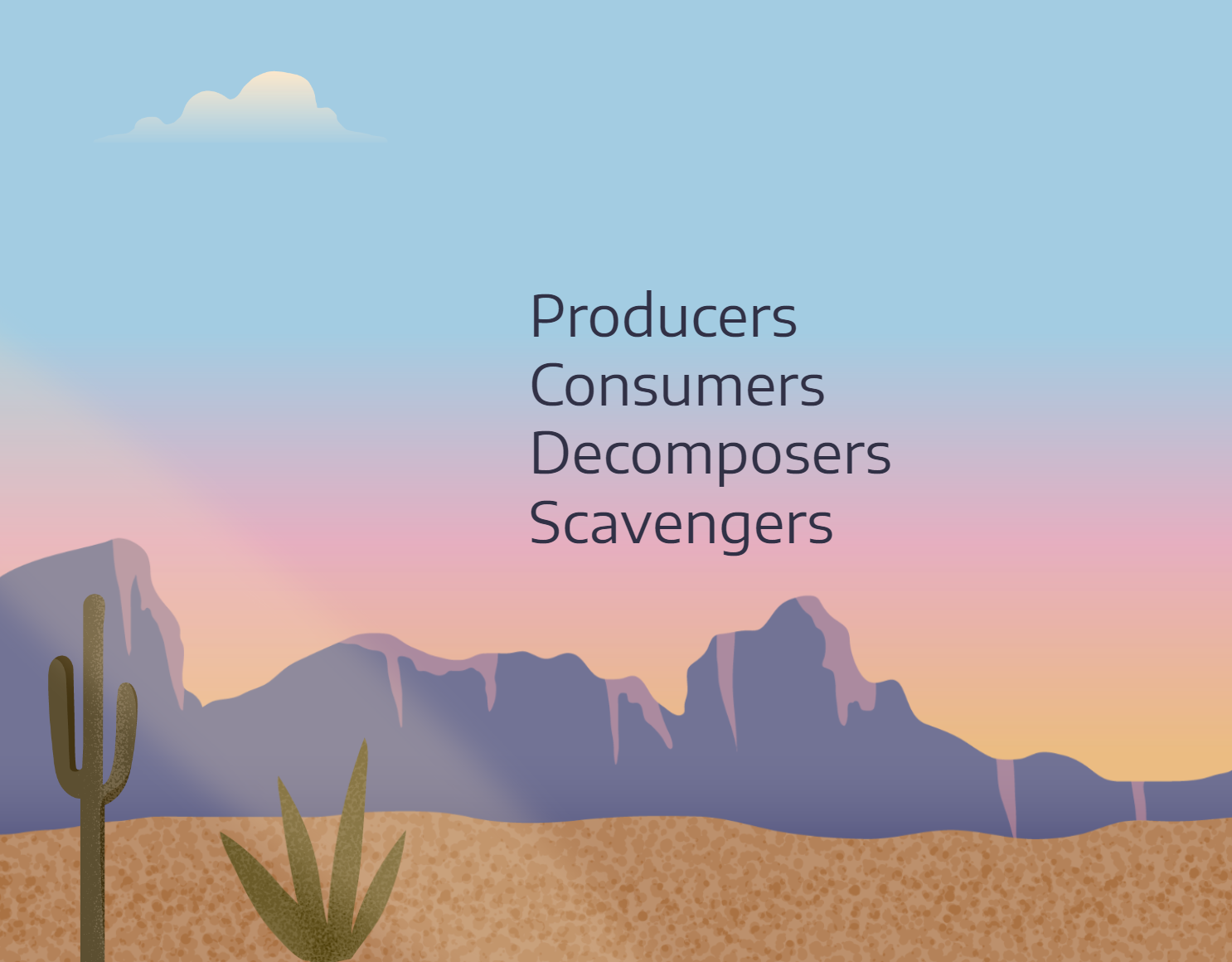 Extension Activity
Making a Food Web
Producer
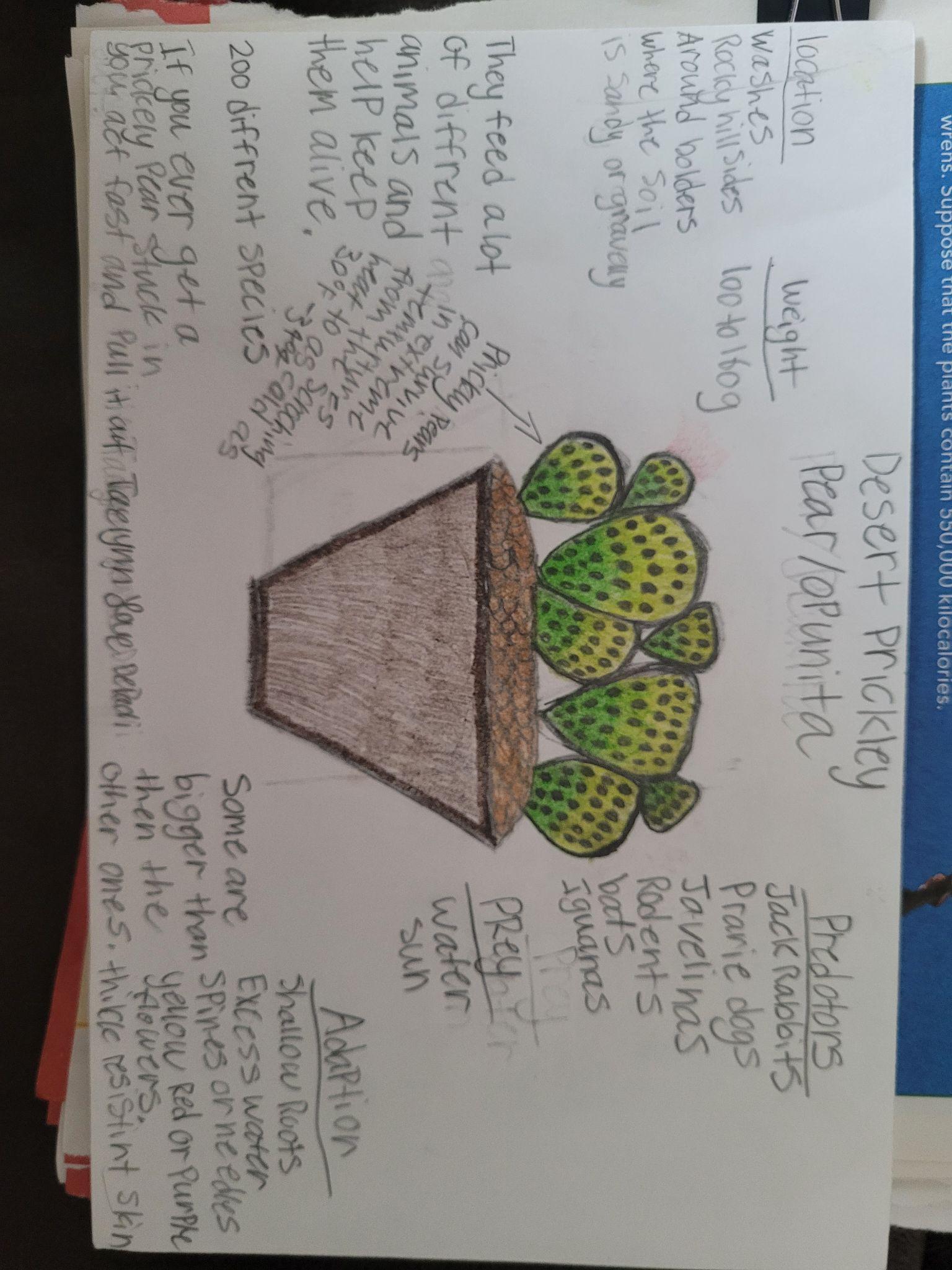 Secondary
Consumer
Put it all together in a food web.
Take yarn and link the different energy sources in our ecosystem.
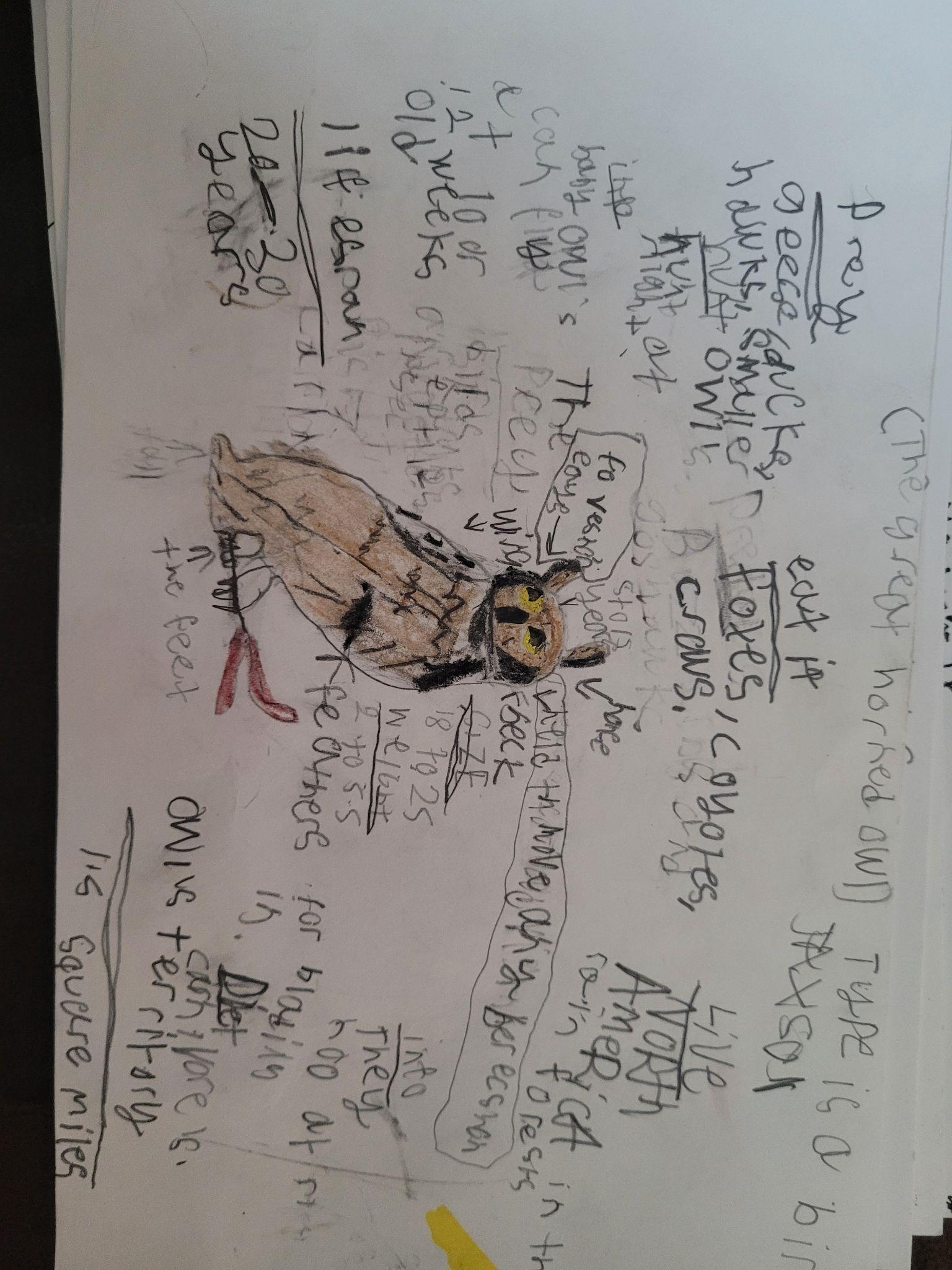 Decomposer
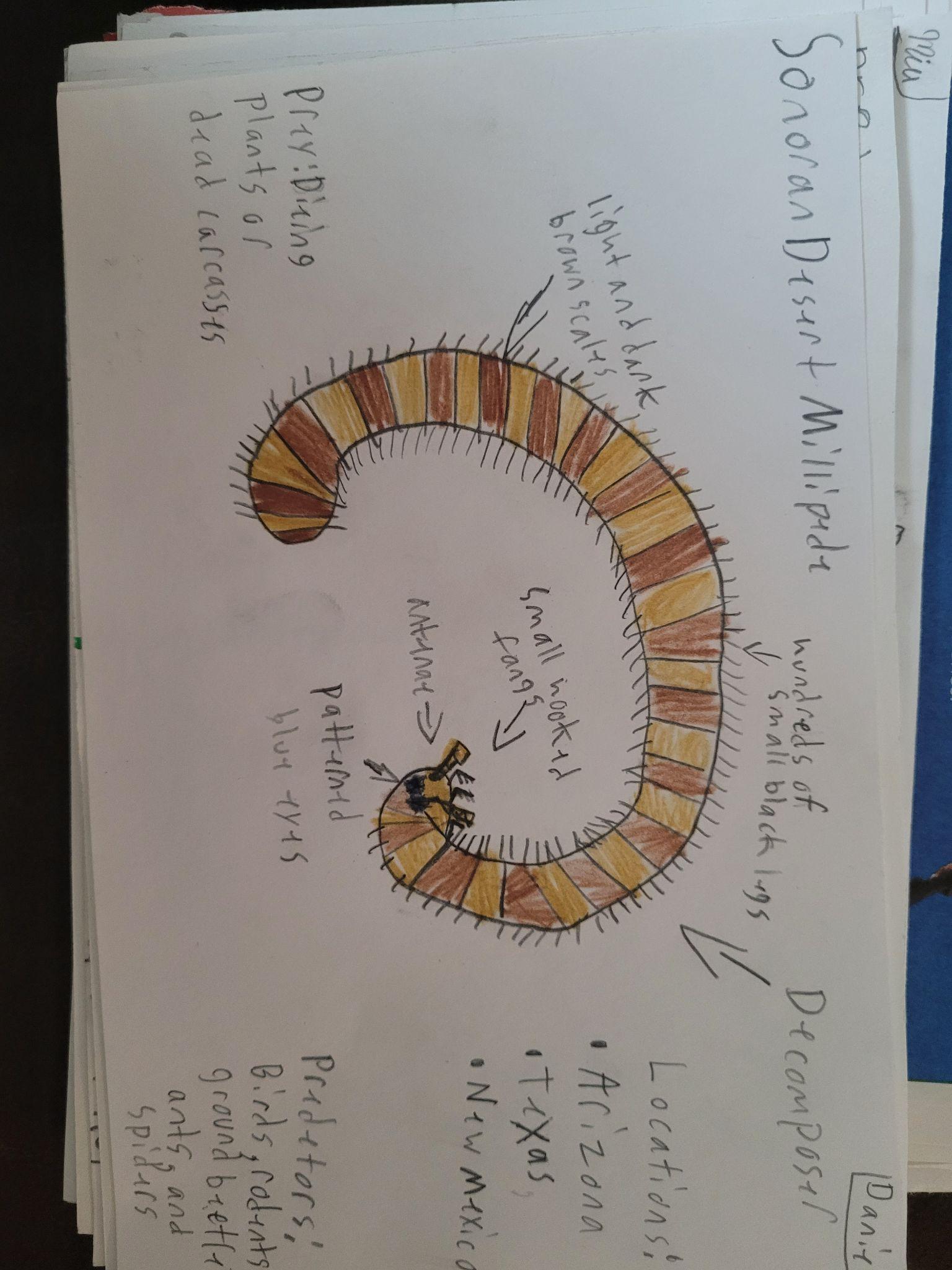 Primary Consumer
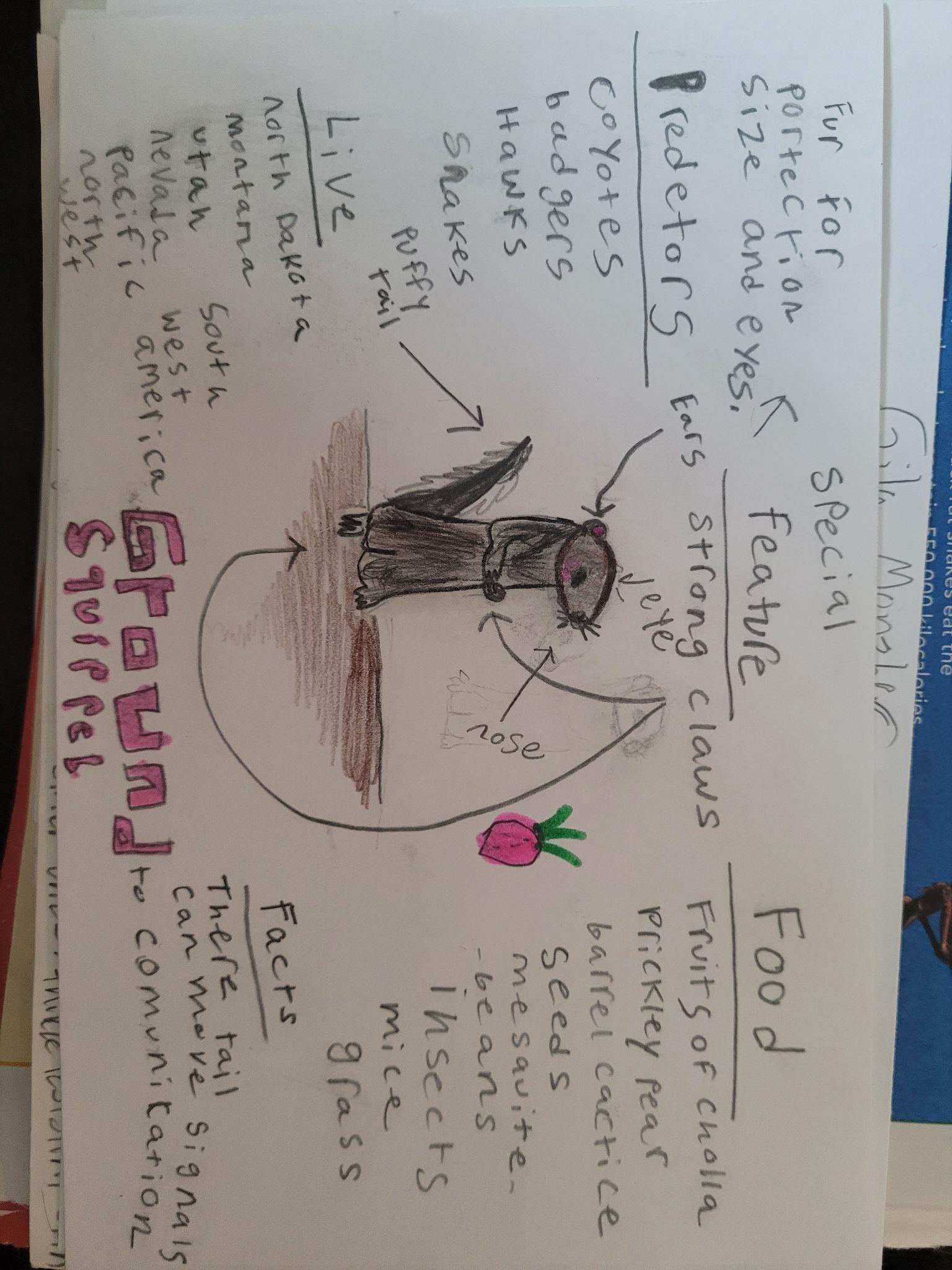 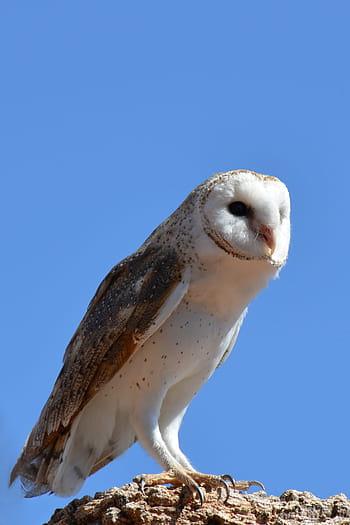 Owl Pellet Dissection
Another idea! 
Have students dissecting an owl pellet so they have a hands-on experience with what an owl eats.
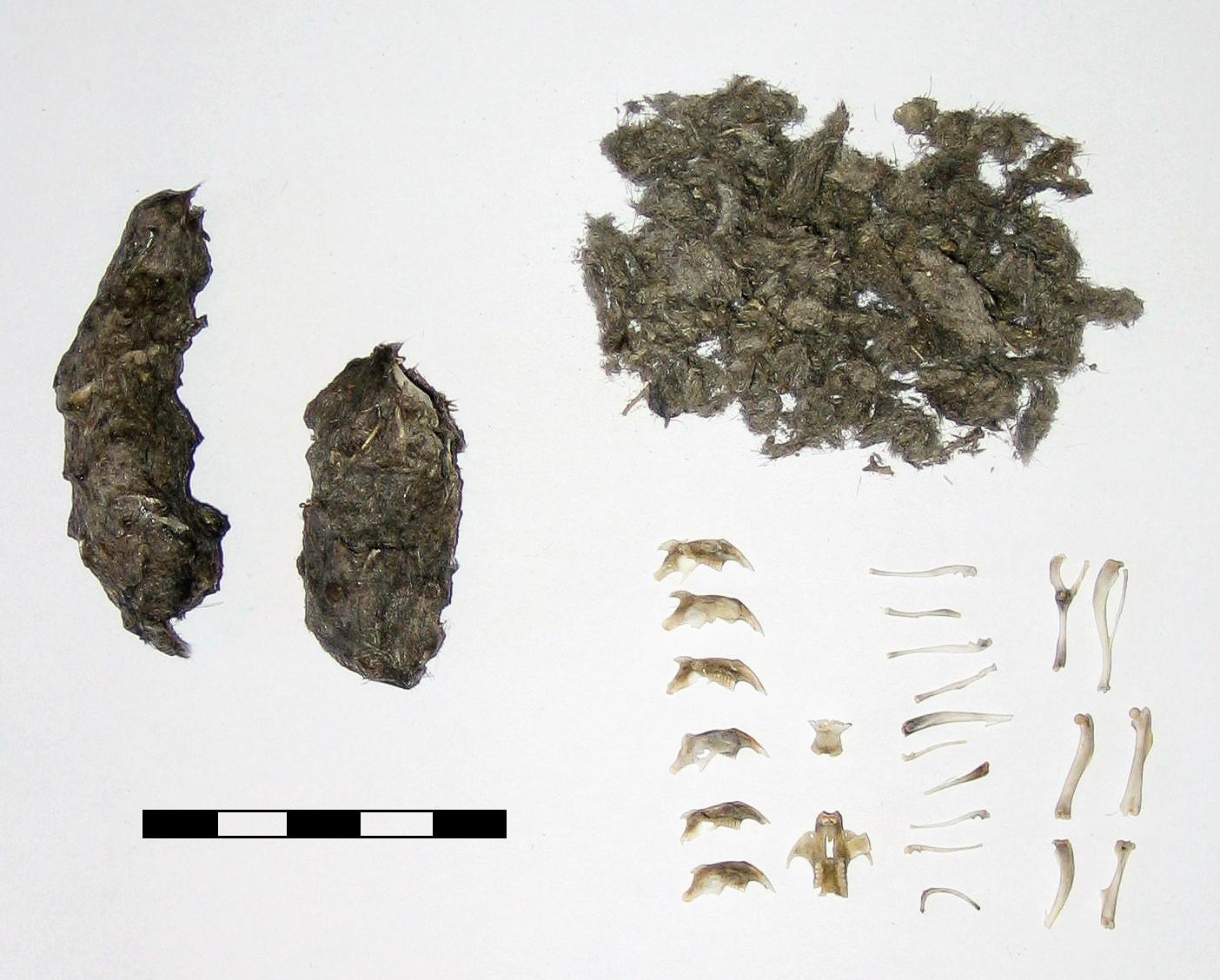 Student Examples
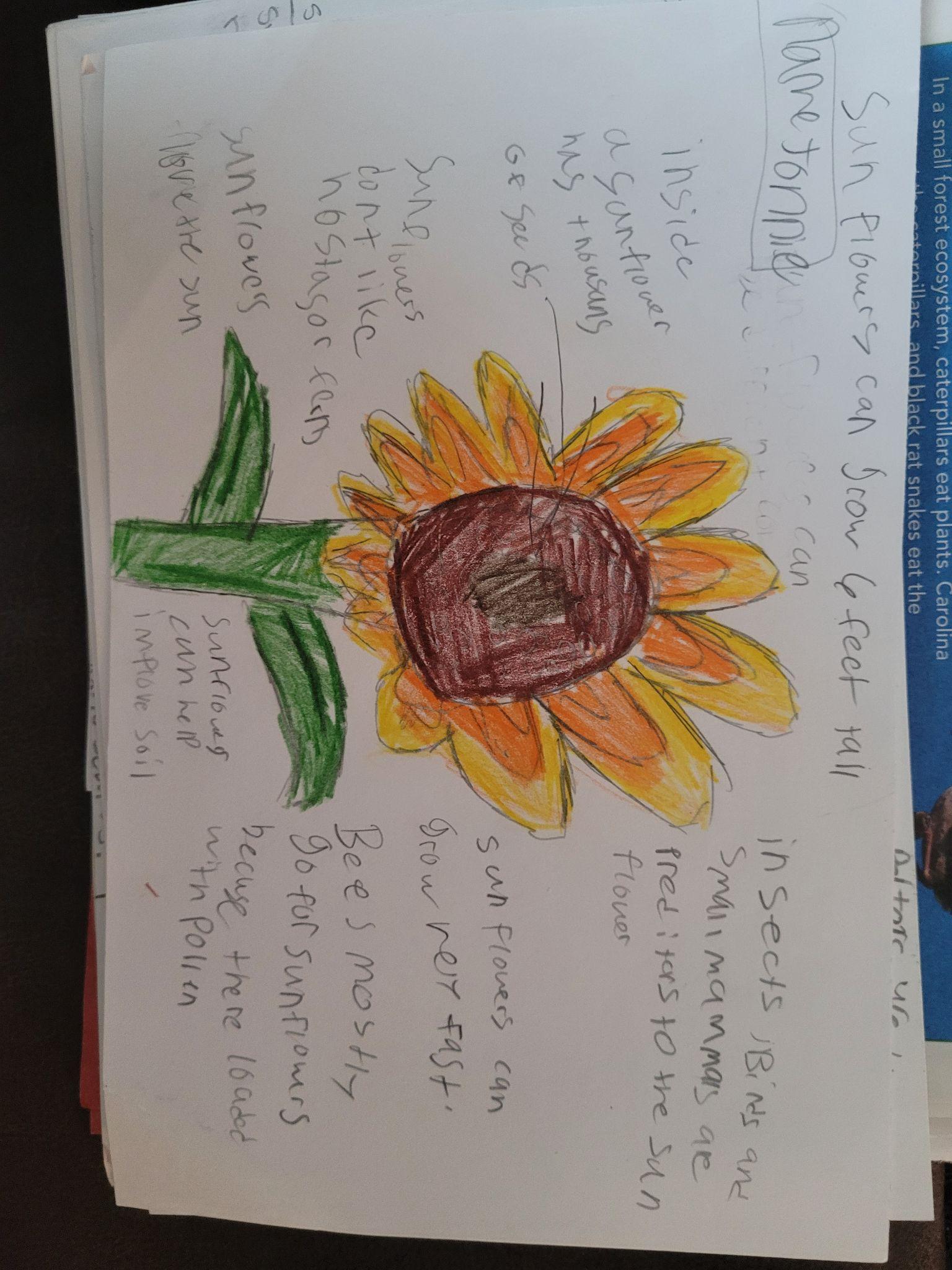 What causes soil erosion?
WIND
WATER
ICE
Mercury is the closest planet to the Sun and the smallest of them all
Venus has a beautiful name and is the second planet from the Sun
Despite being red, Mars is actually a cold place. It’s full of iron oxide dust
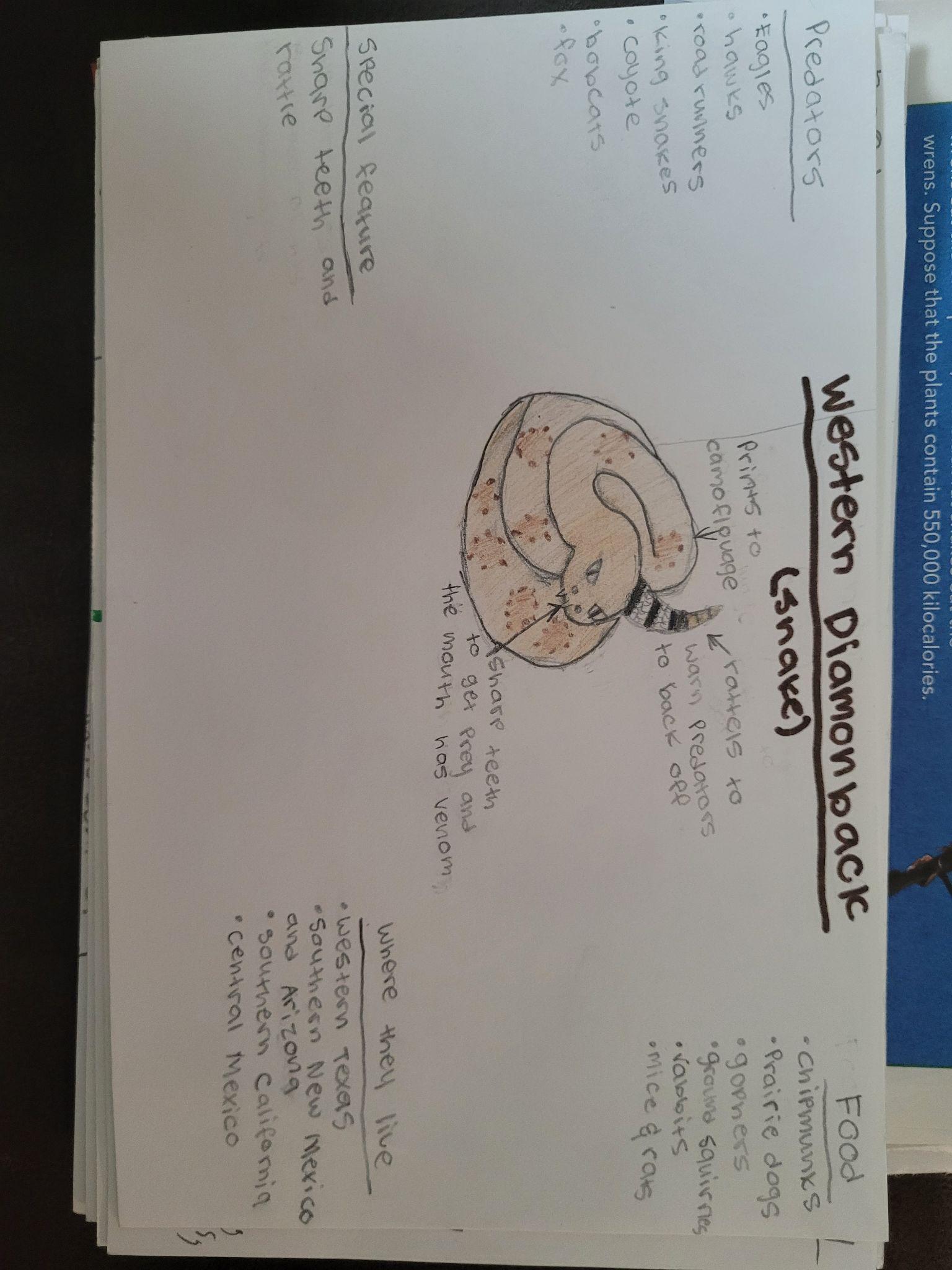 The Main Causes And Impacts
Deforestation
Agrochemicals
Venus is the second planet from the Sun
Jupiter is the biggest planet of them all
Overgrazing
Construction
Despite being red, Mars is a cold place
Saturn is a gas giant and has several rings
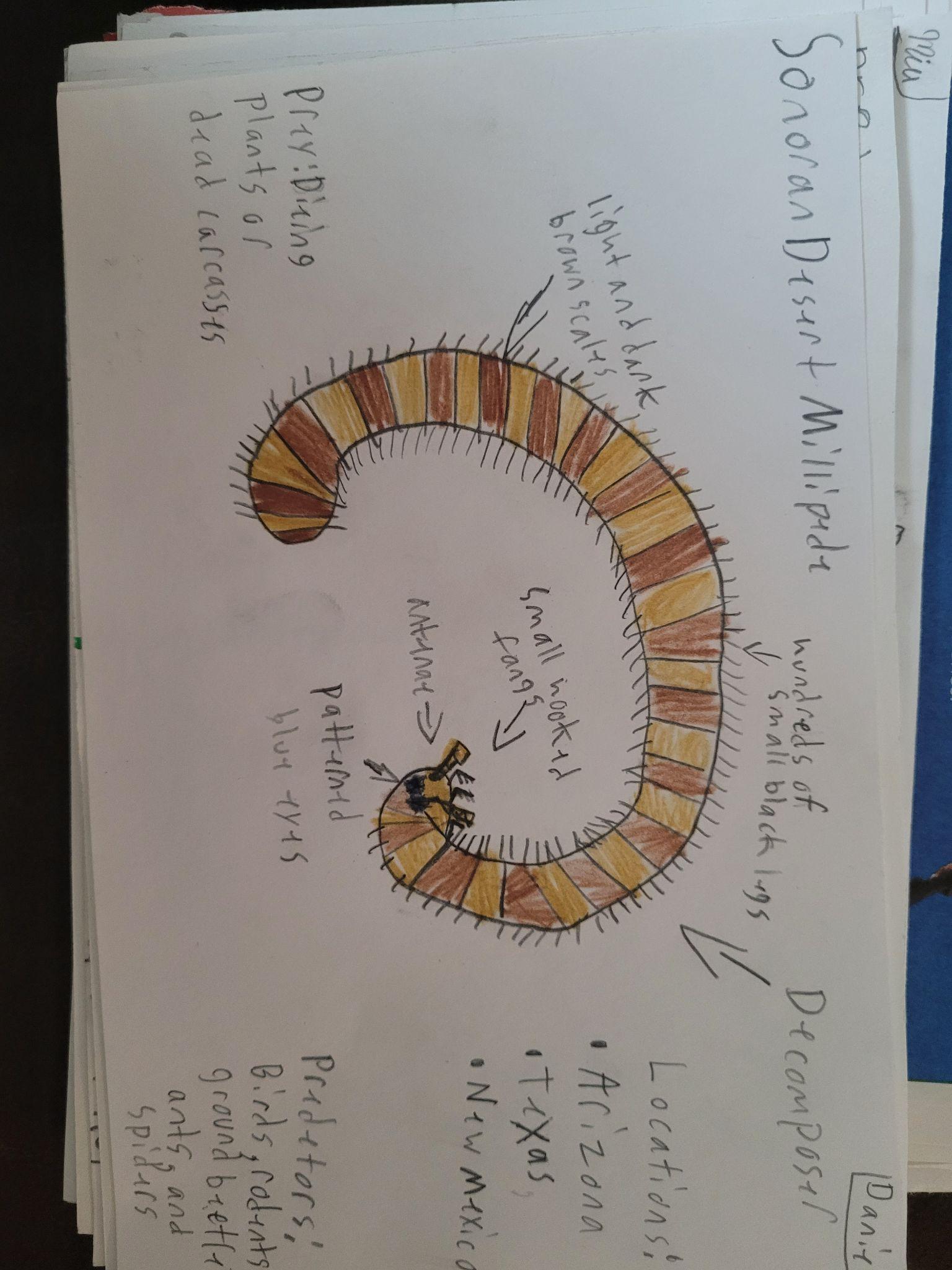 What we can do?
MERCURY
VENUS
MARS
Mercury is the closest planet to the Sun
Venus is the second planet from the Sun
Mars is actually a very cold place
JUPITER
SATURN
NEPTUNE
Jupiter is the biggest planet of them all
It’s composed of hydrogen and helium
It’s the farthest planet from the Sun
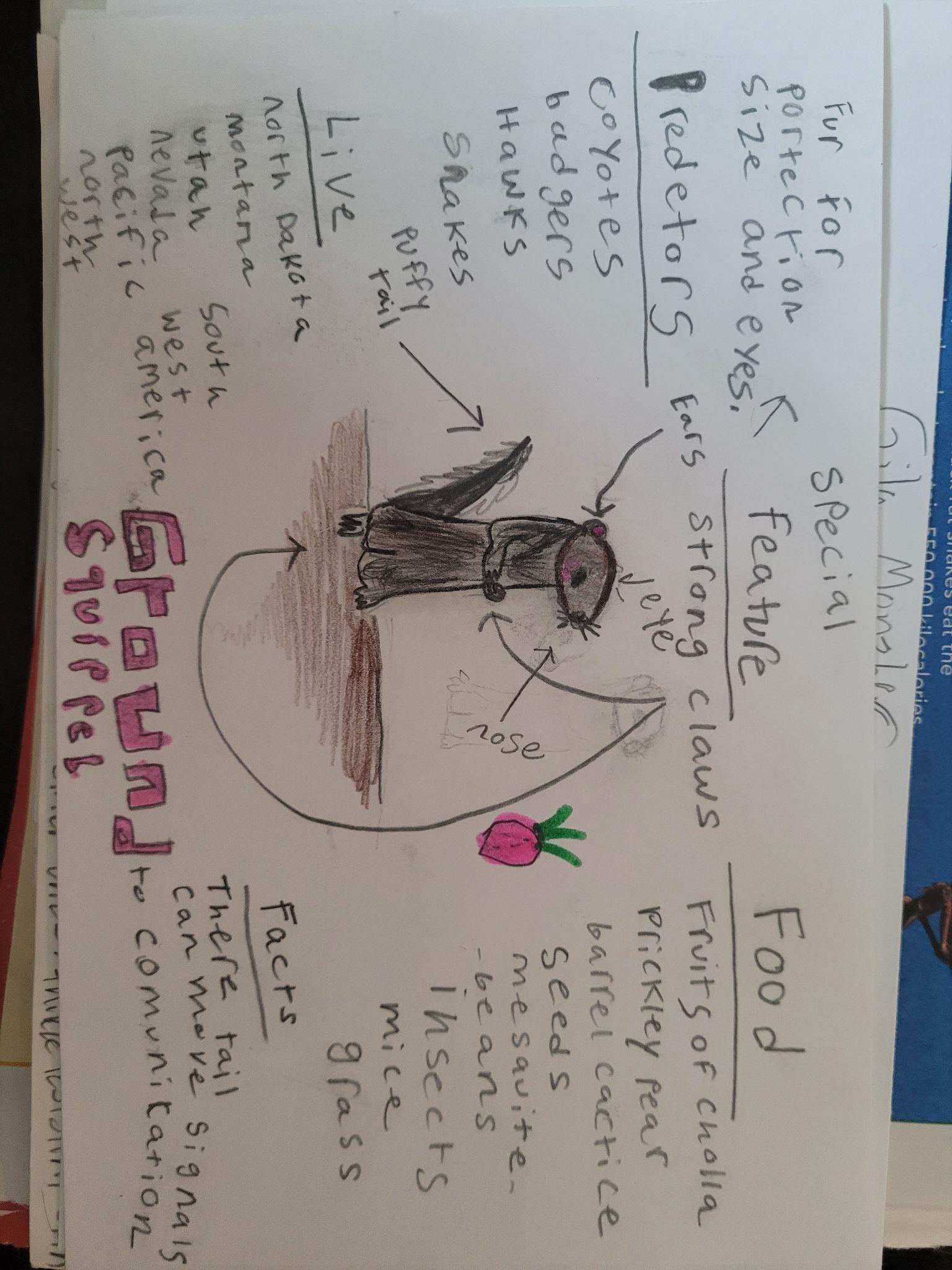 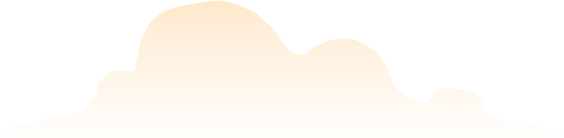 Producers
Consumers
Decomposers
Scavengers
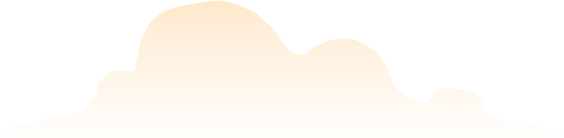 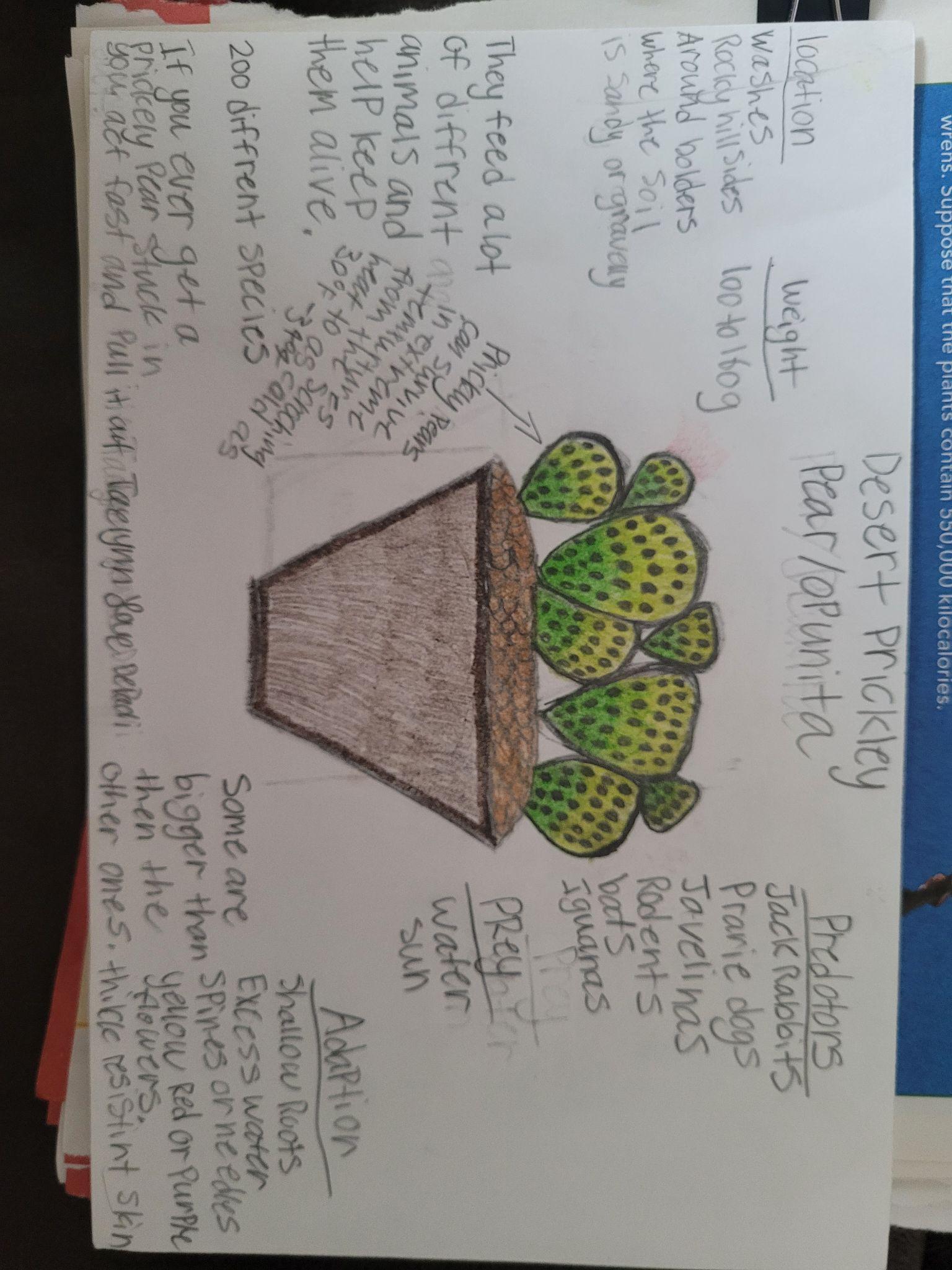 “This is a quote, words full of wisdom that someone important said and can make the reader get inspired.”
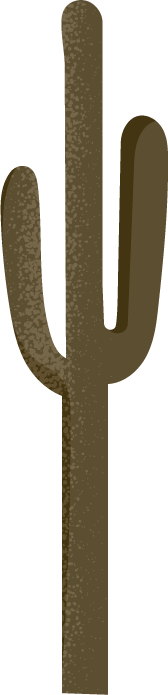 —SOMEONE FAMOUS
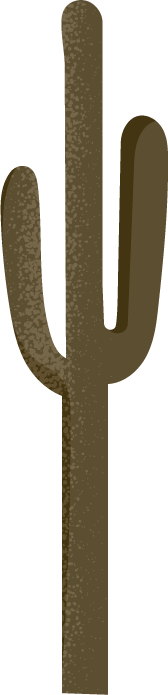 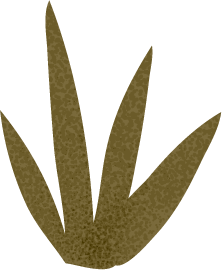 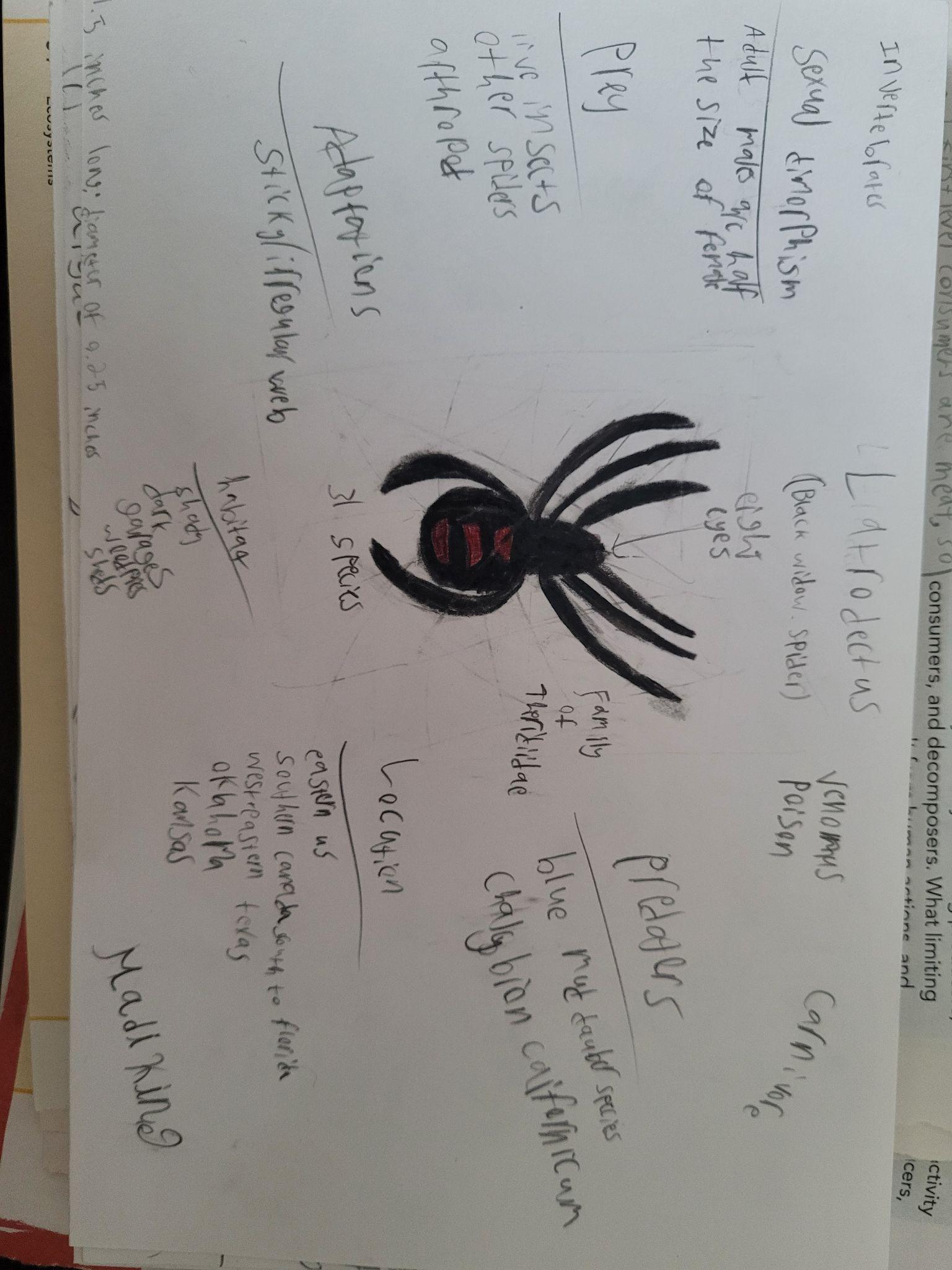 A PICTURE IS WORTH A THOUSAND WORDS
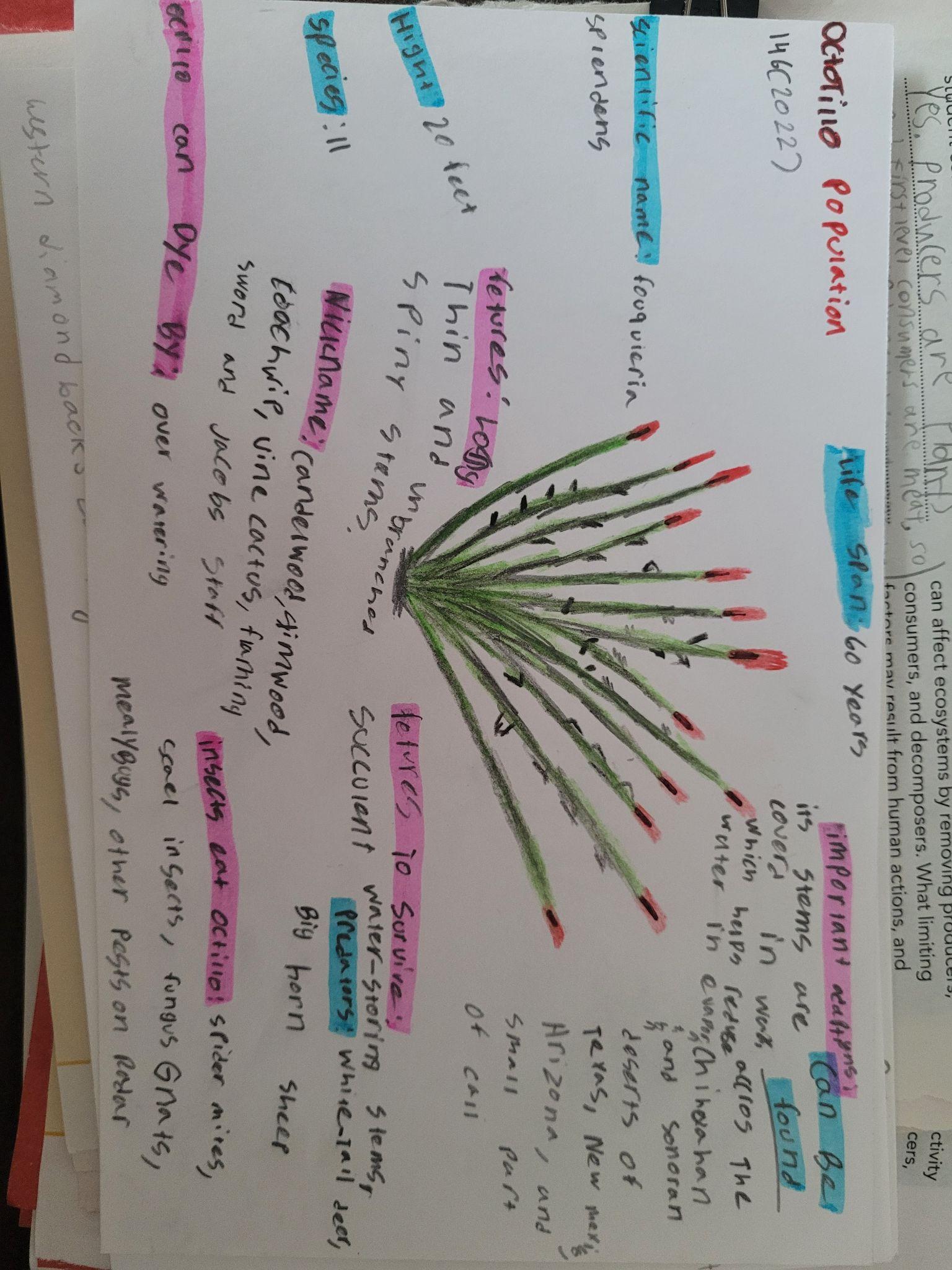 To reinforce the concept, try using an image
Images reveal large amounts of data, so remember: use an image instead of a long text. Your audience will appreciate it
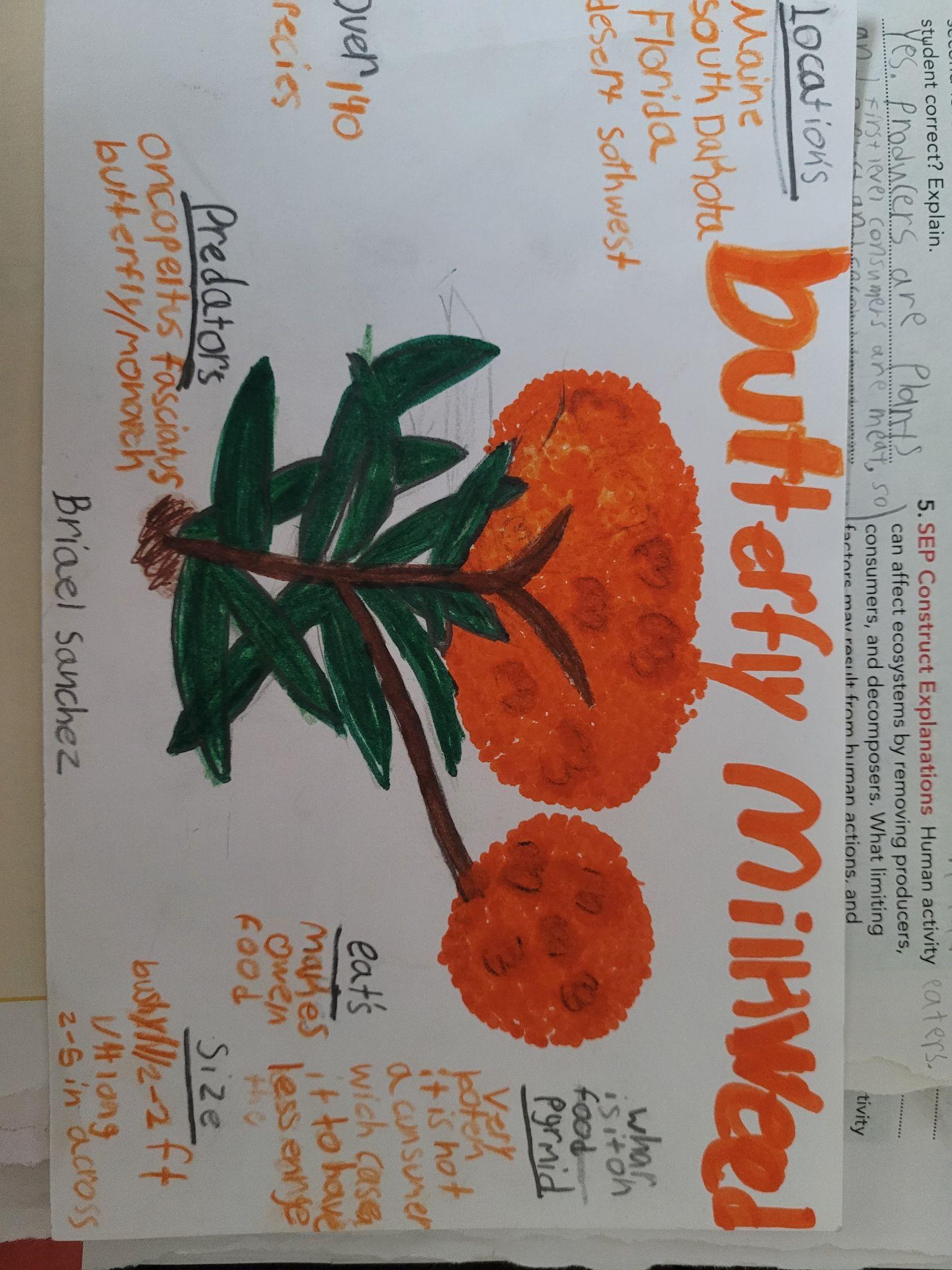 Jupiter's rotation period
333,000
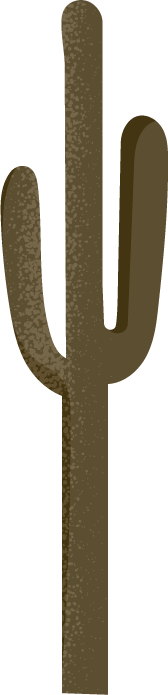 The Sun’s mass compared to Earth’s
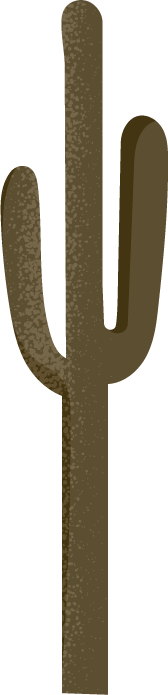 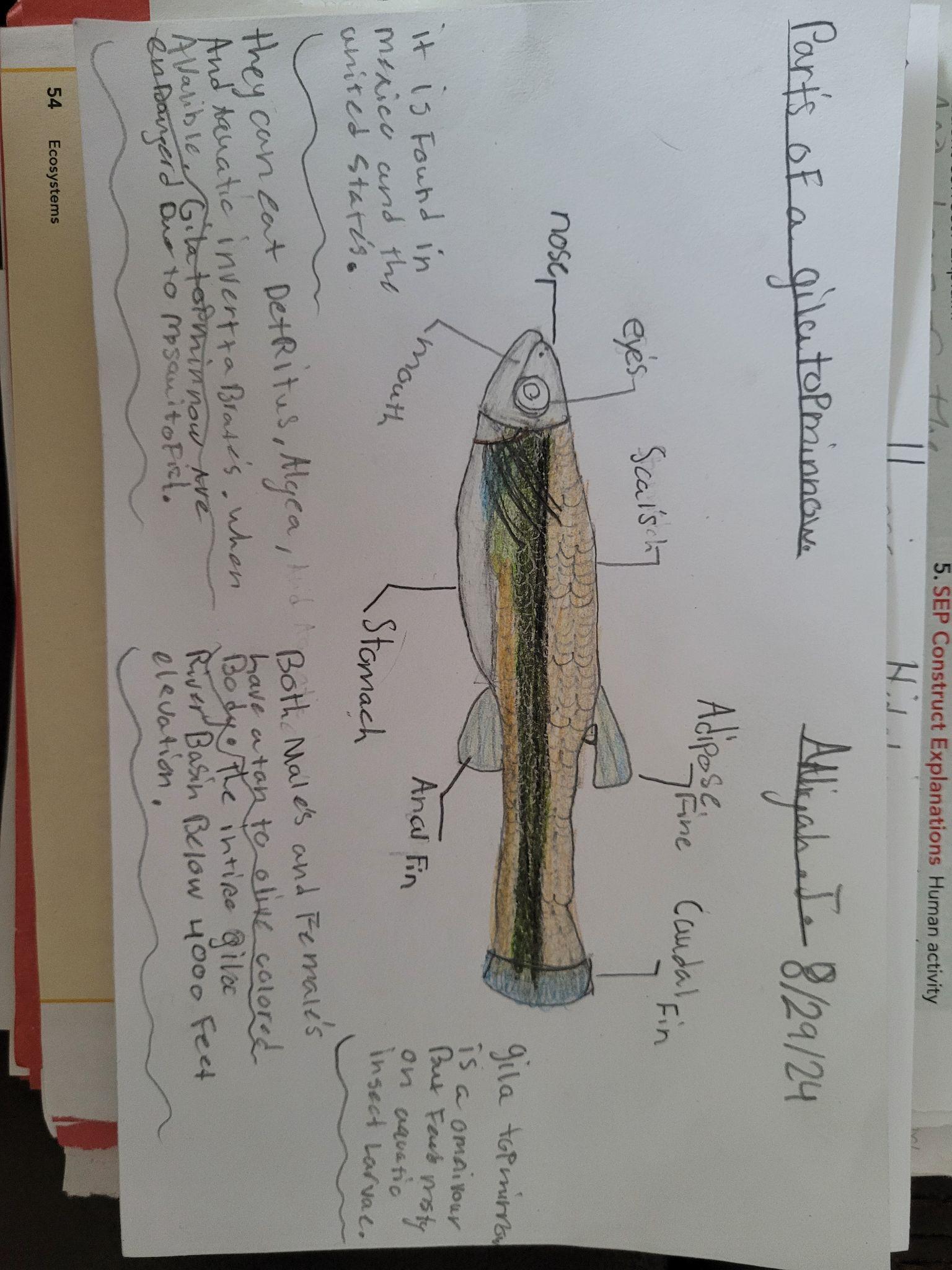 THESE ARE SOME PERCENTAGES
15%
55%
30%
MERCURY
VENUS
NEPTUNE
It’s the closest planet to the Sun
Venus is the second planet from the Sun
It’s the farthest planet from the Sun
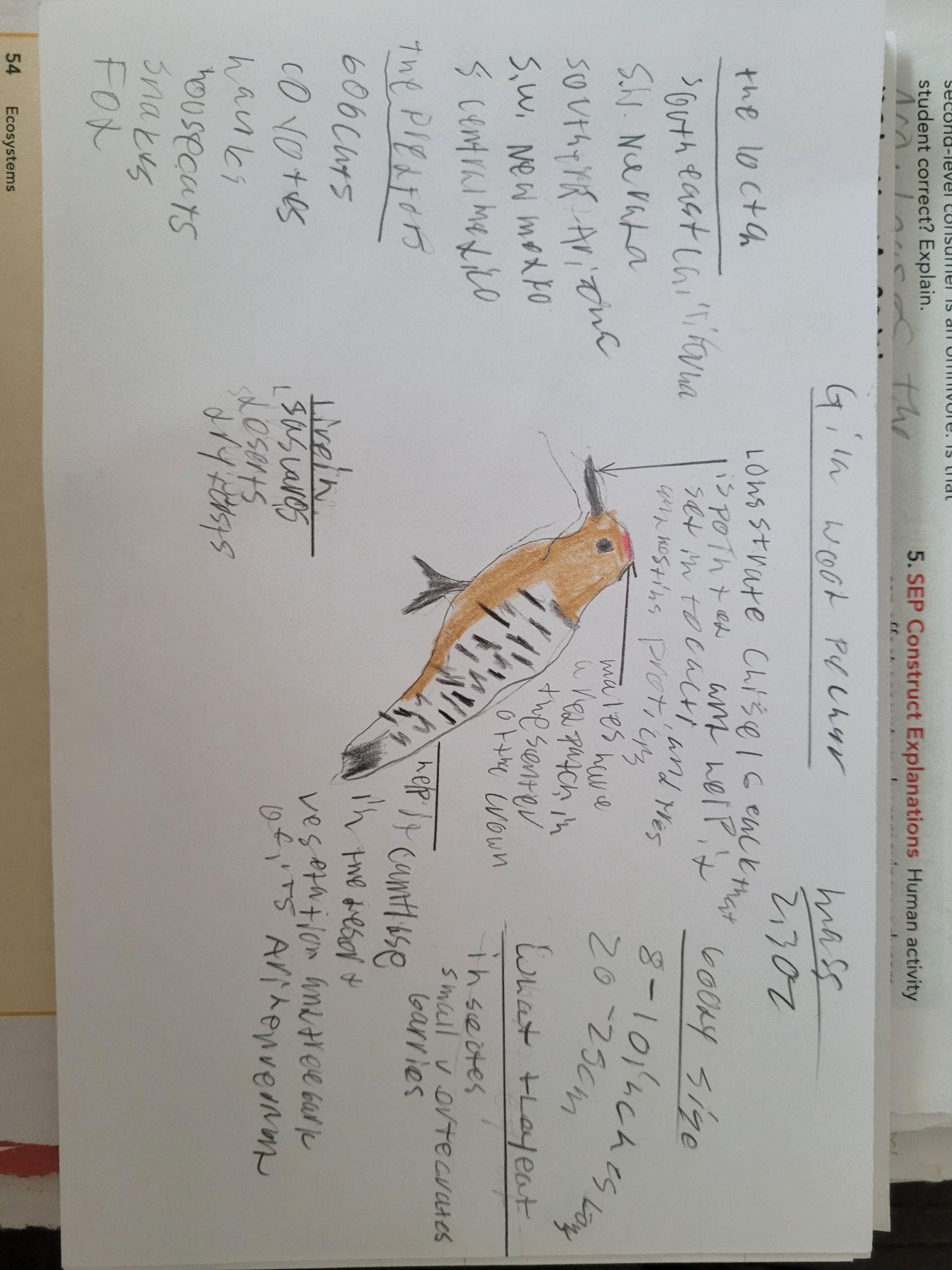 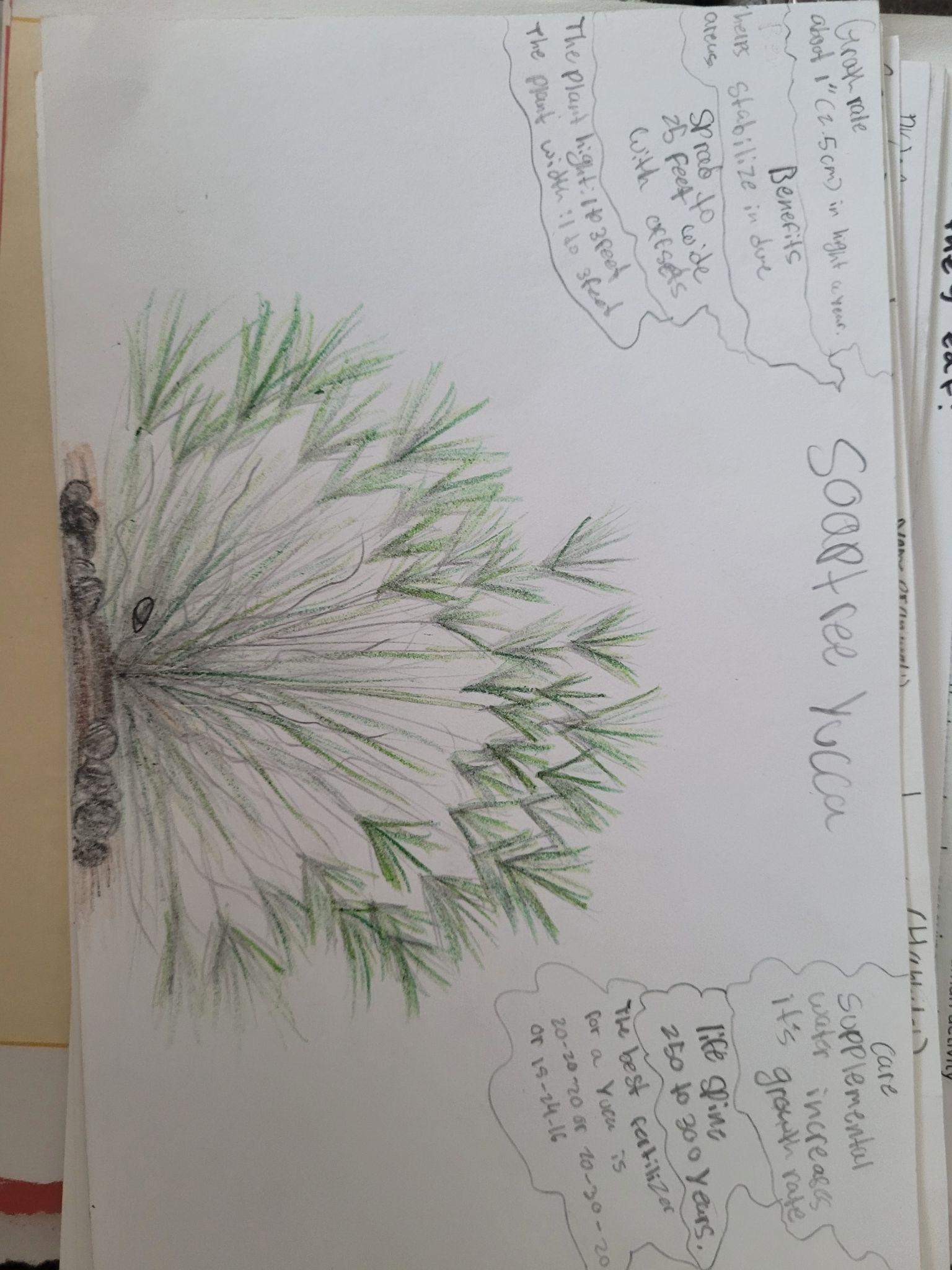 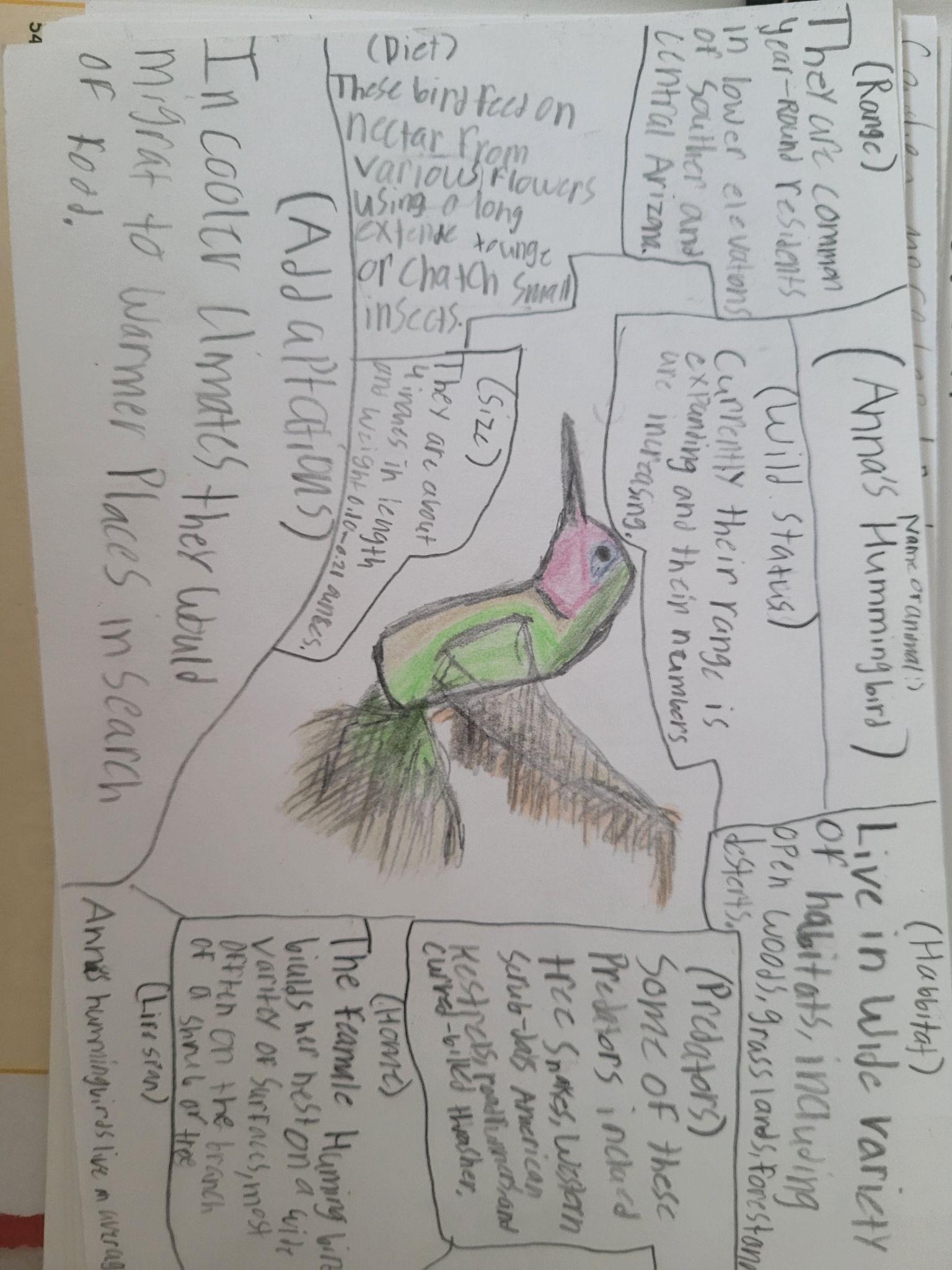